Hand In Hand With Jesus
6/4
Eb/G - MI

Verses: 4/Chorus
PDHymns.com
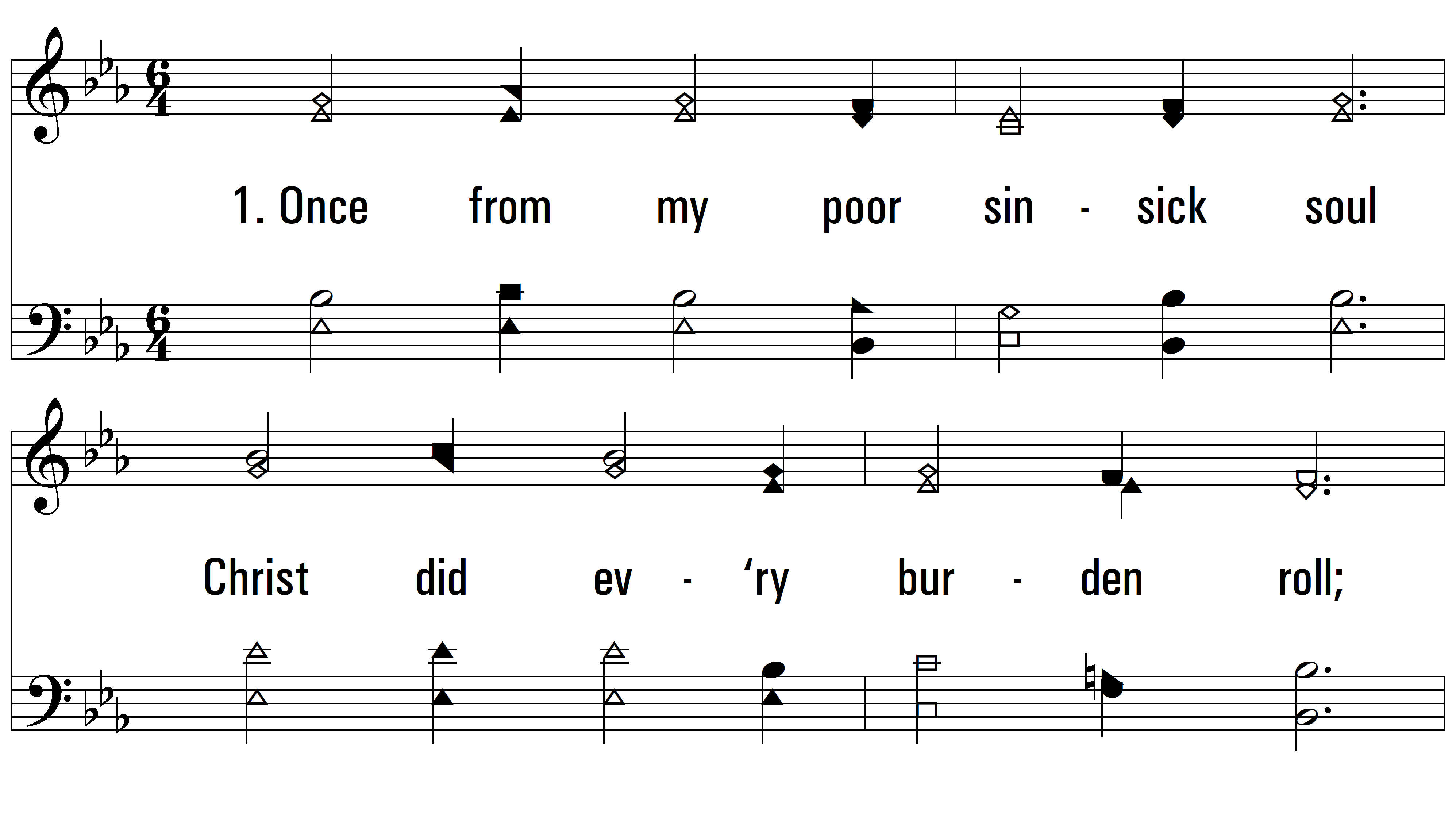 vs. 1 ~ Hand In Hand With Jesus
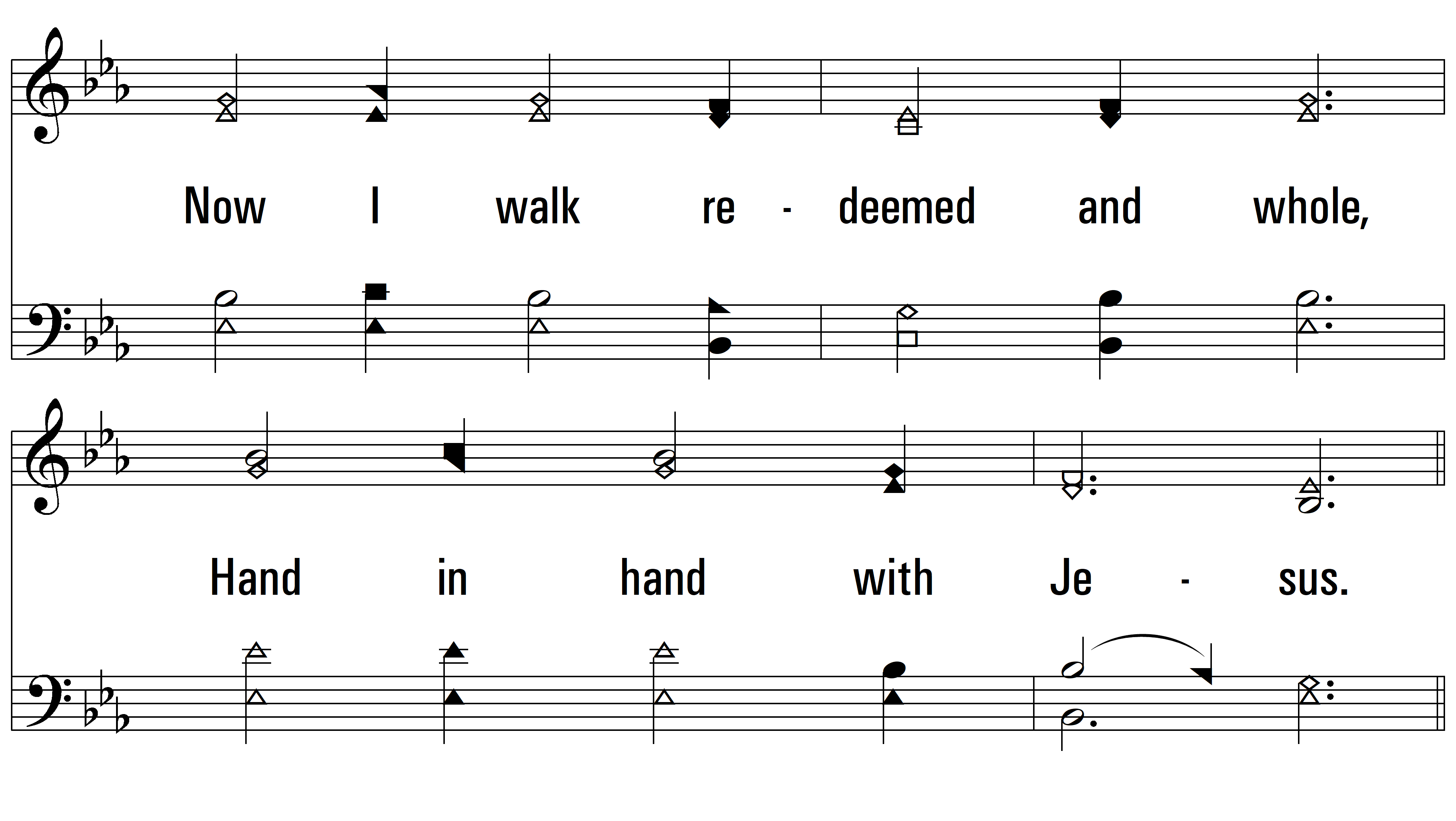 vs. 1
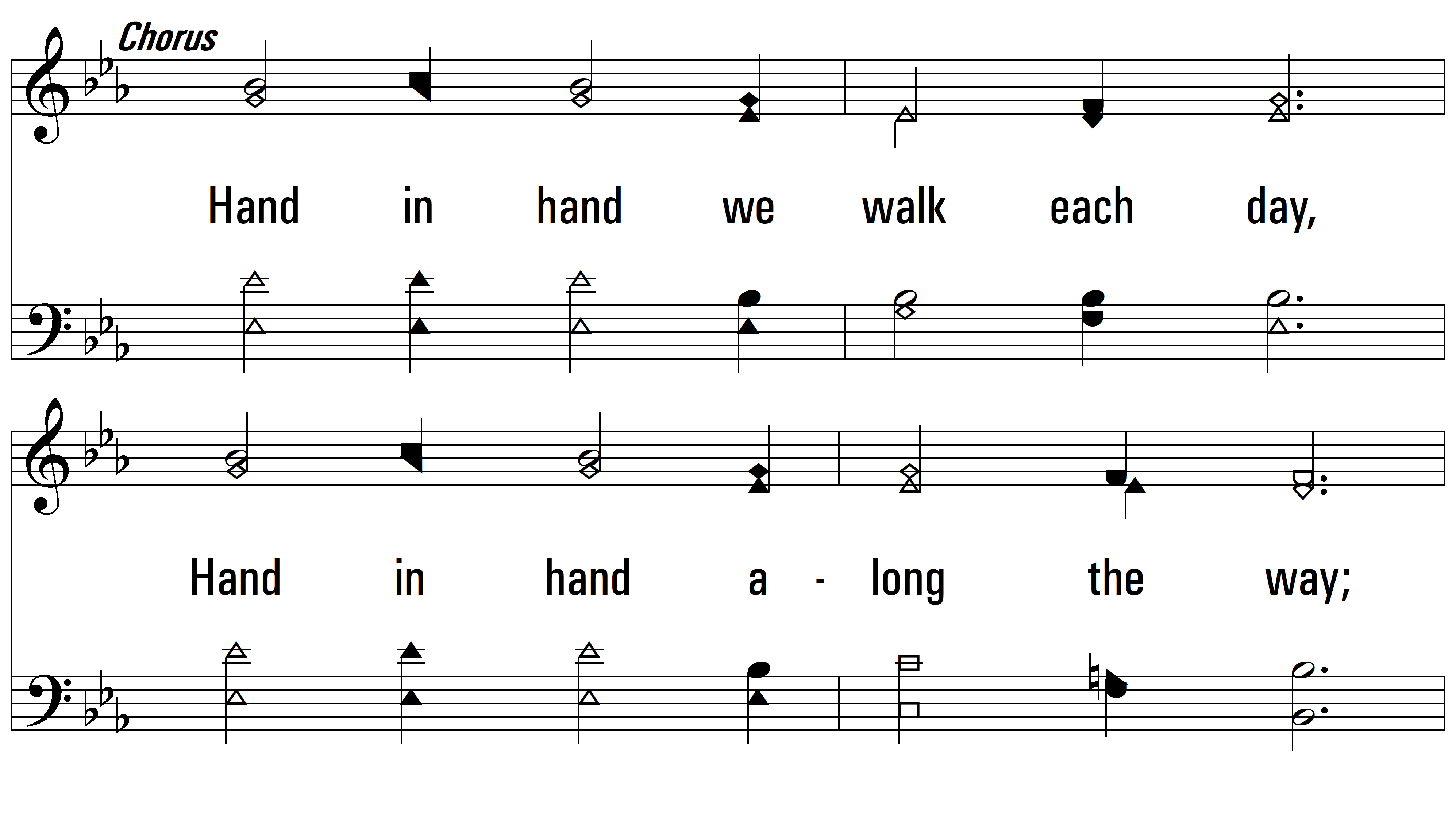 vs. 1
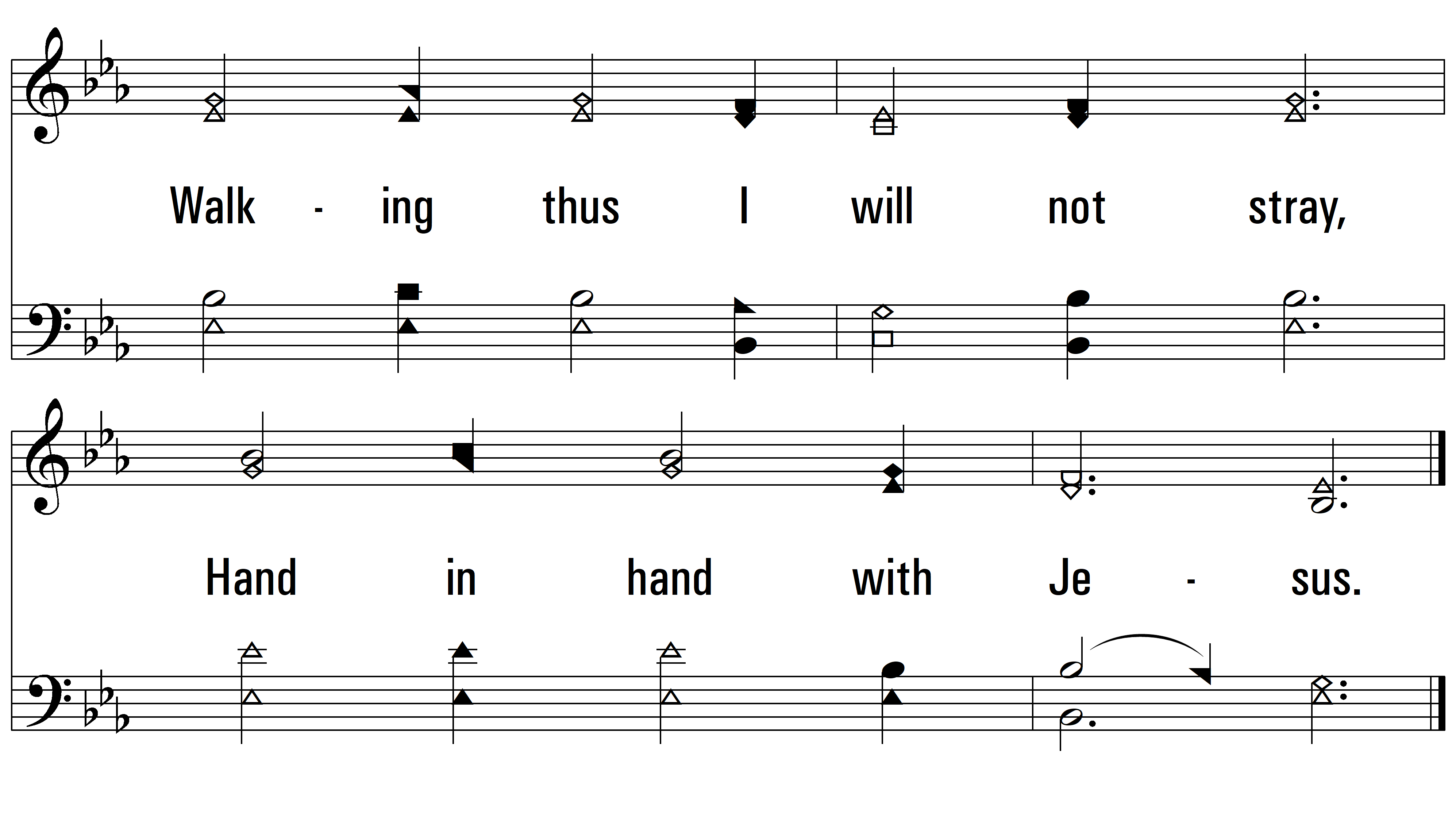 vs. 1
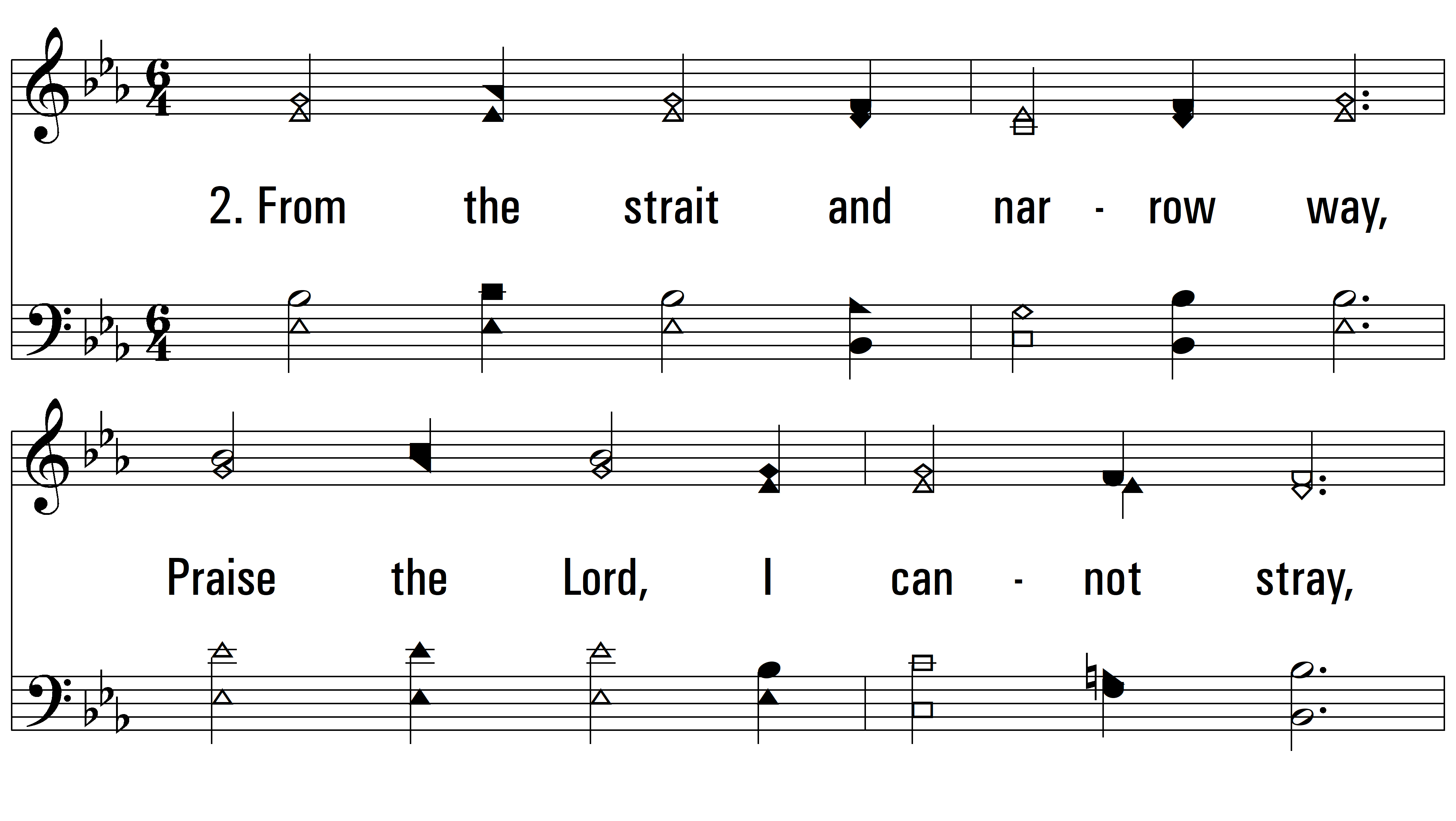 vs. 1 ~ Hand In Hand With Jesus
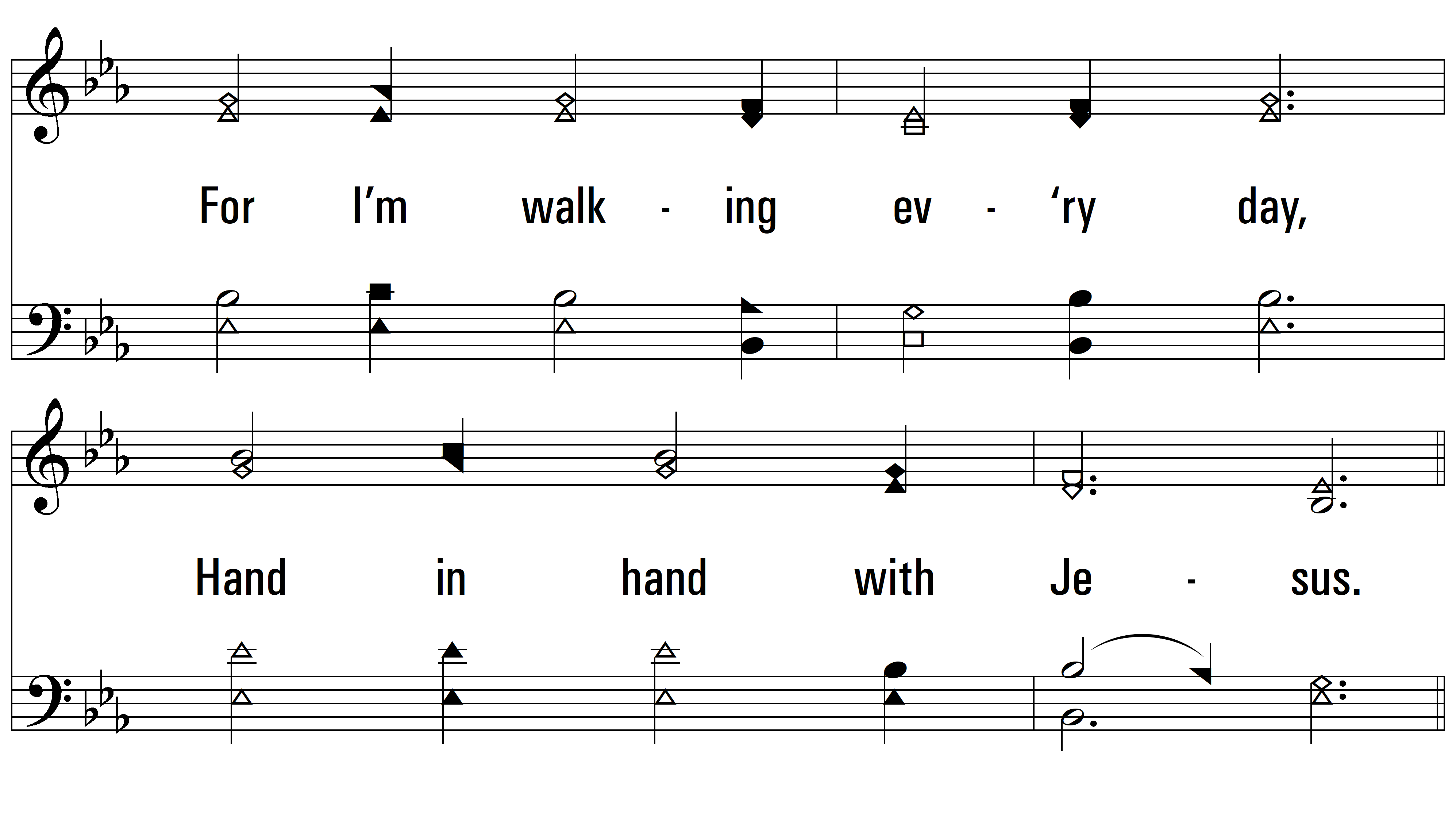 vs. 1
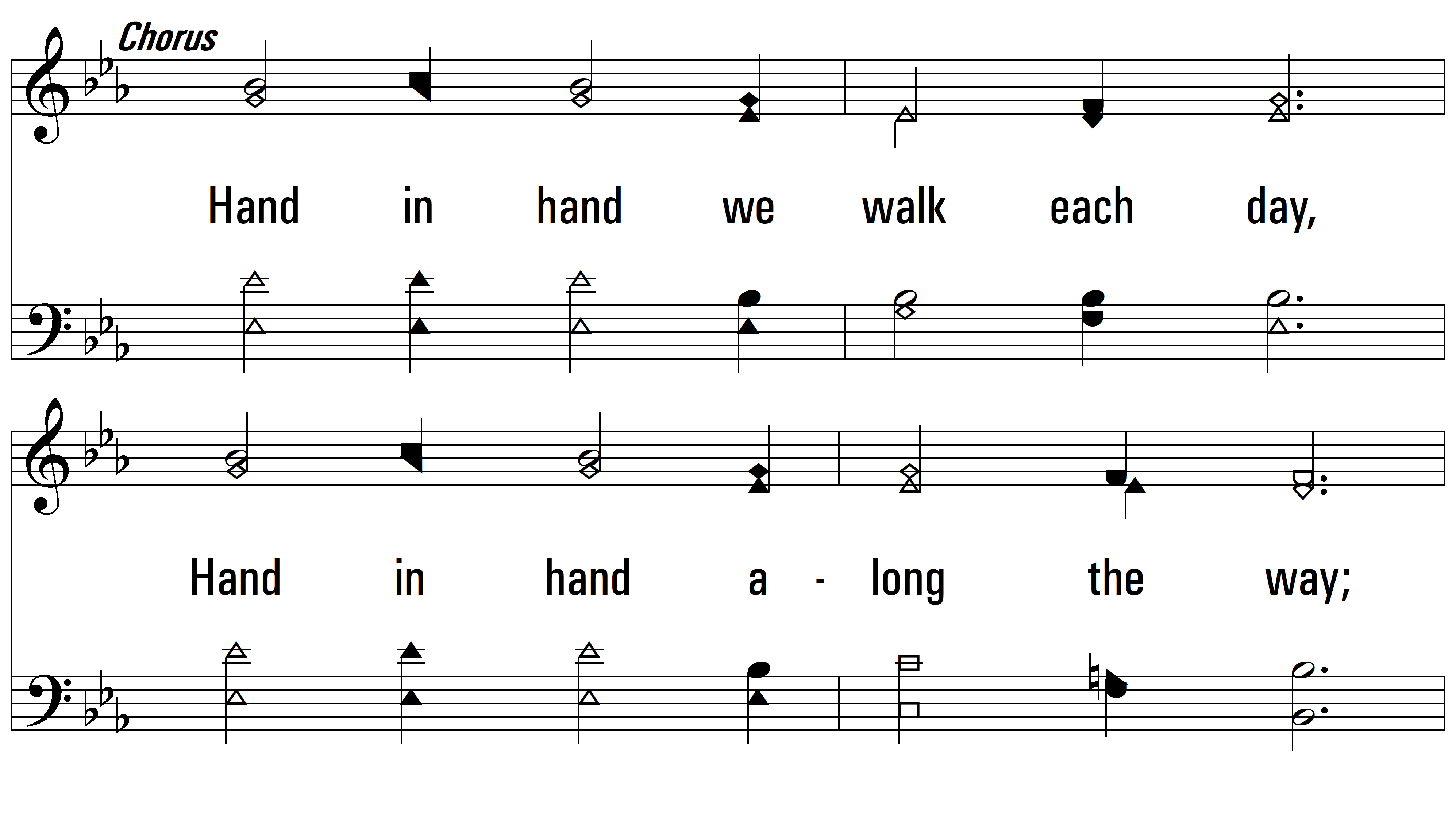 vs. 1
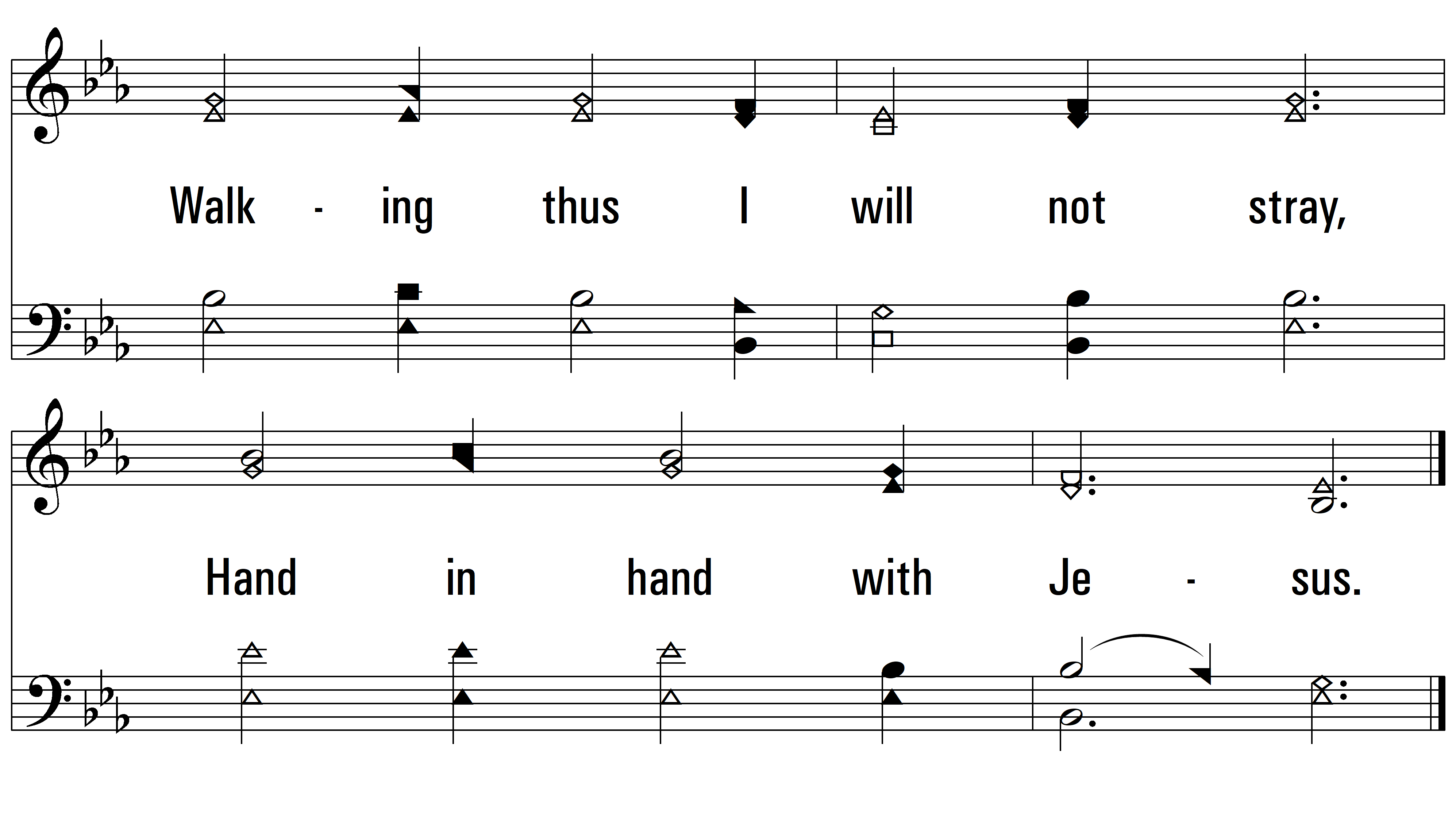 vs. 1
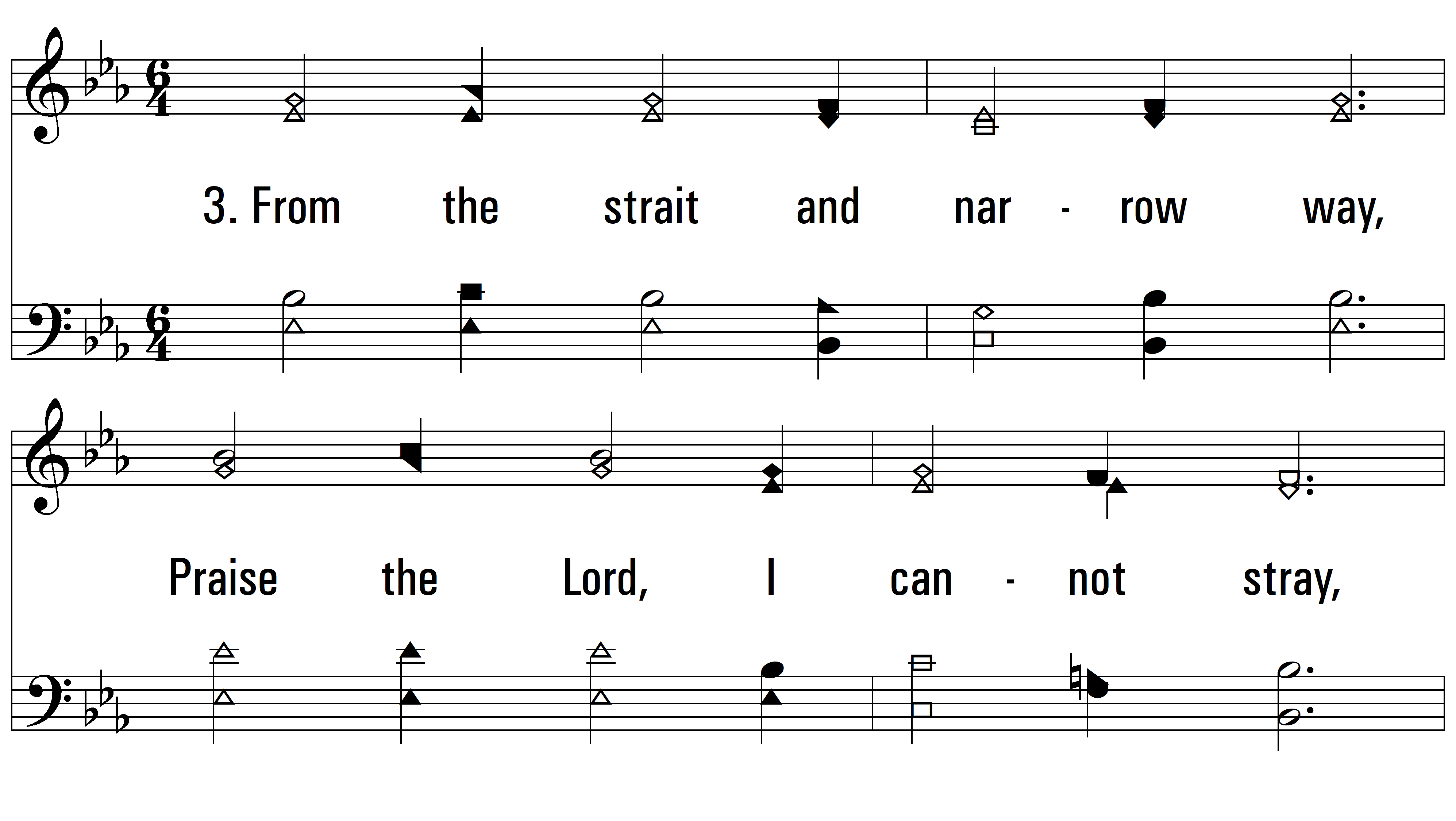 vs. 3 ~ Hand In Hand With Jesus
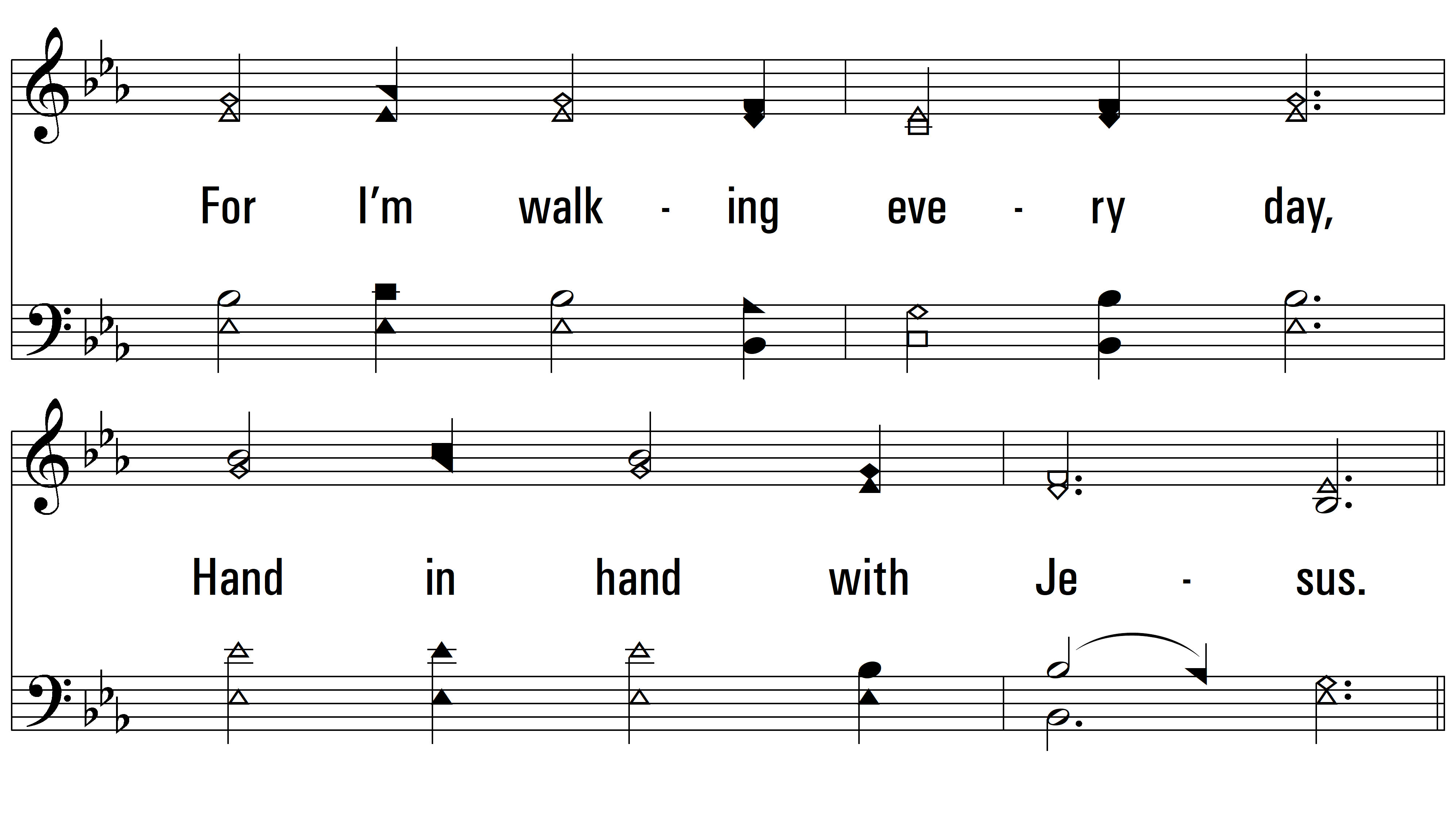 vs. 3
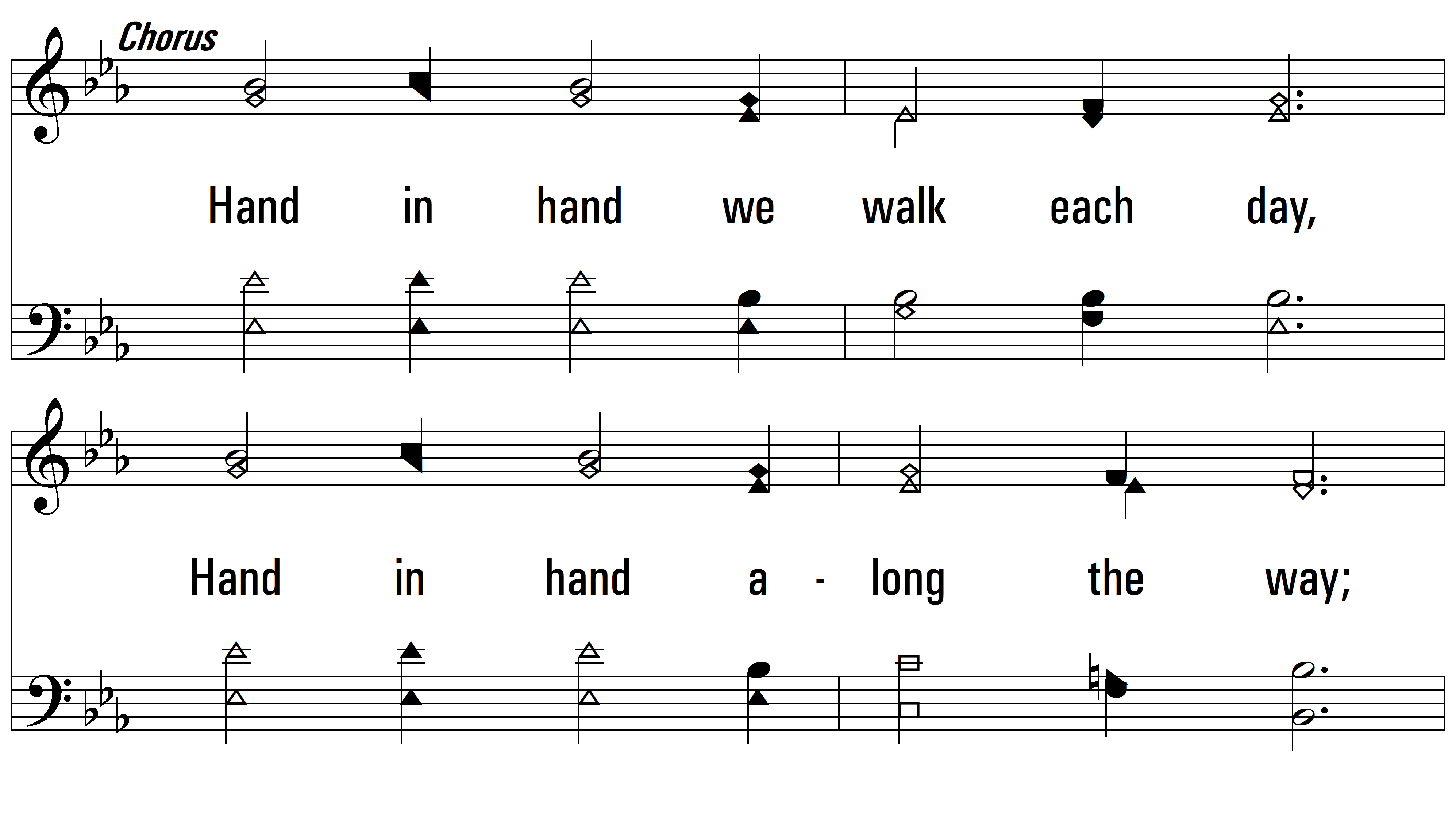 vs. 3
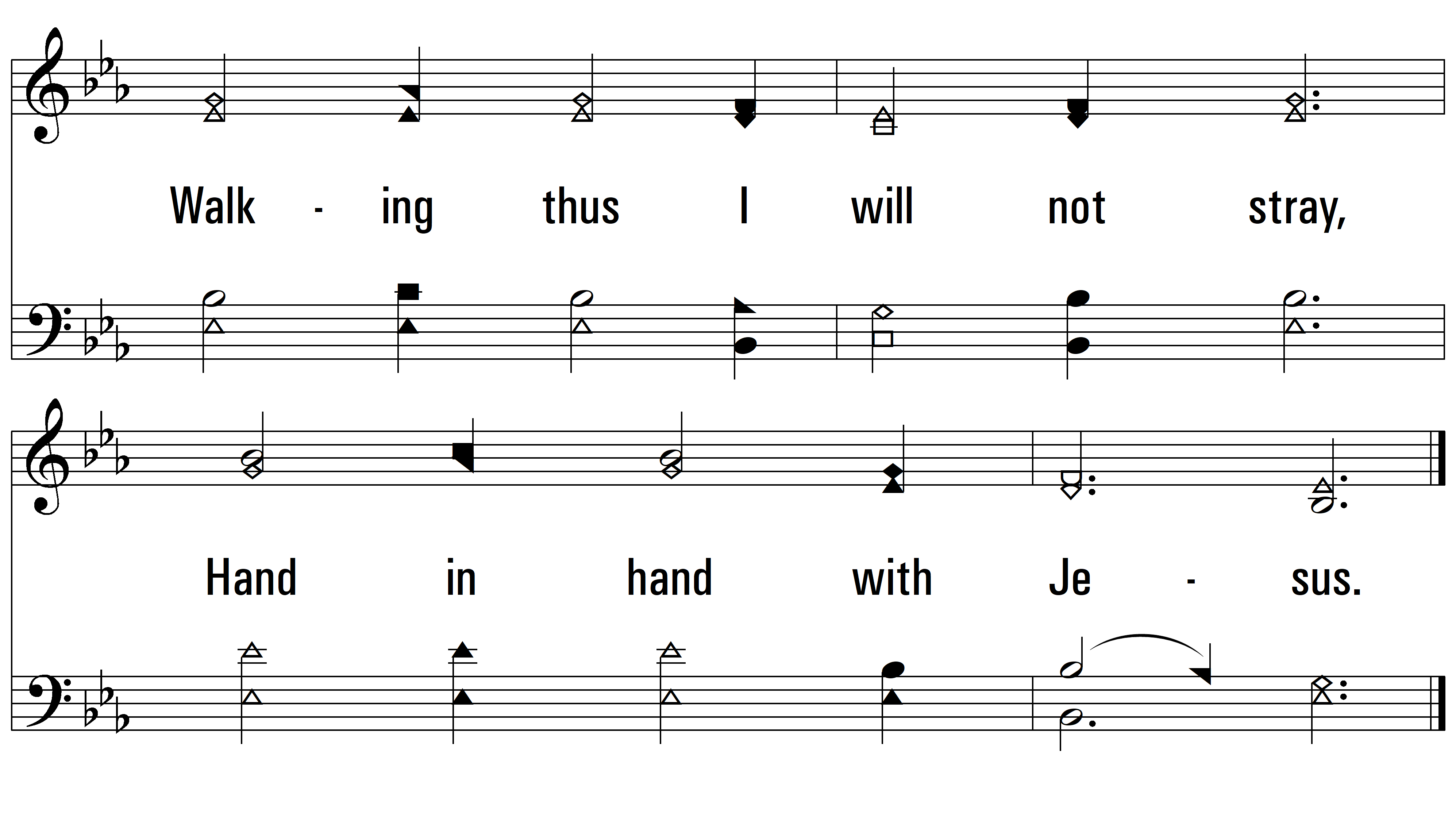 vs. 3
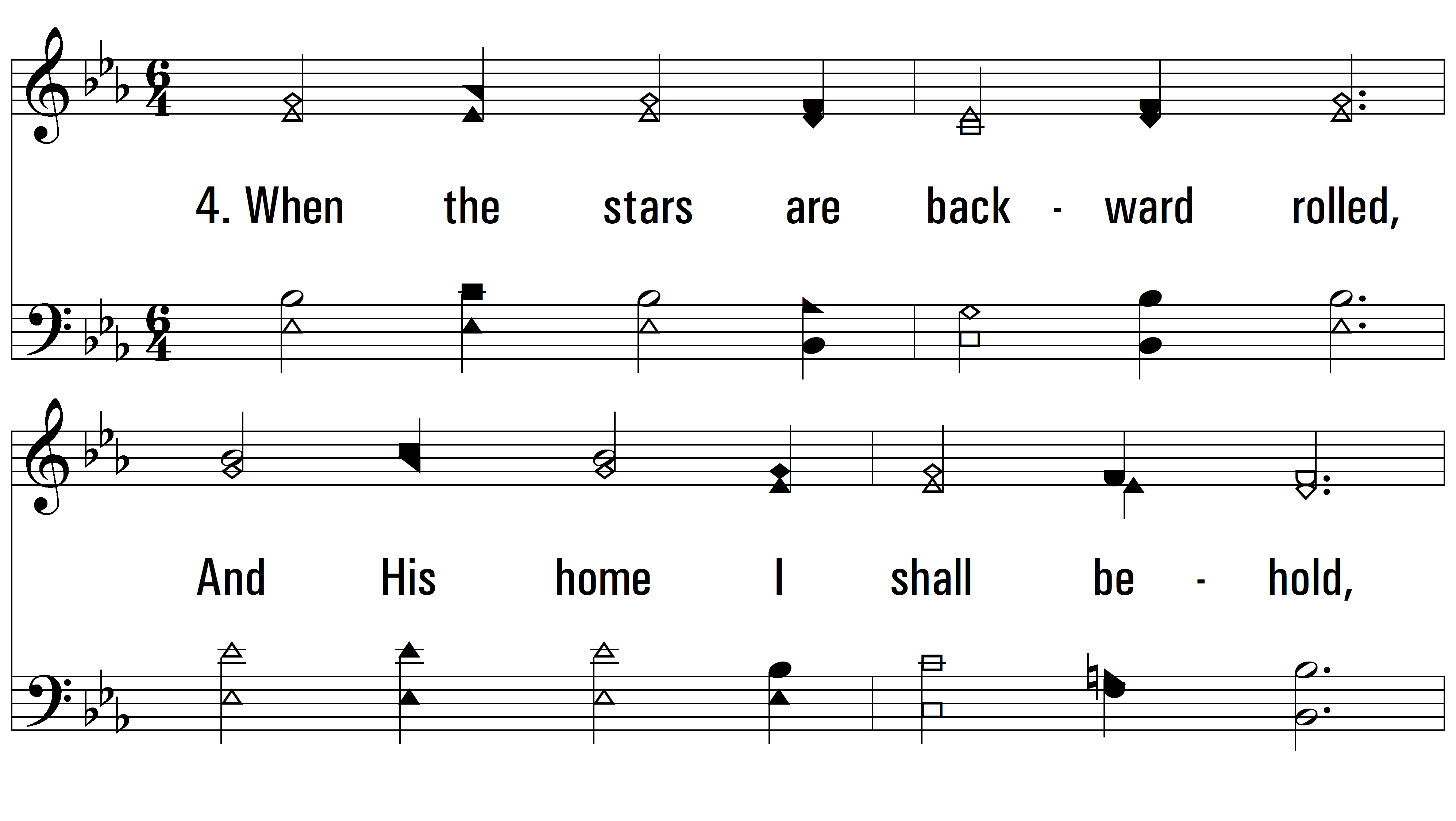 vs. 4 ~ Hand In Hand With Jesus
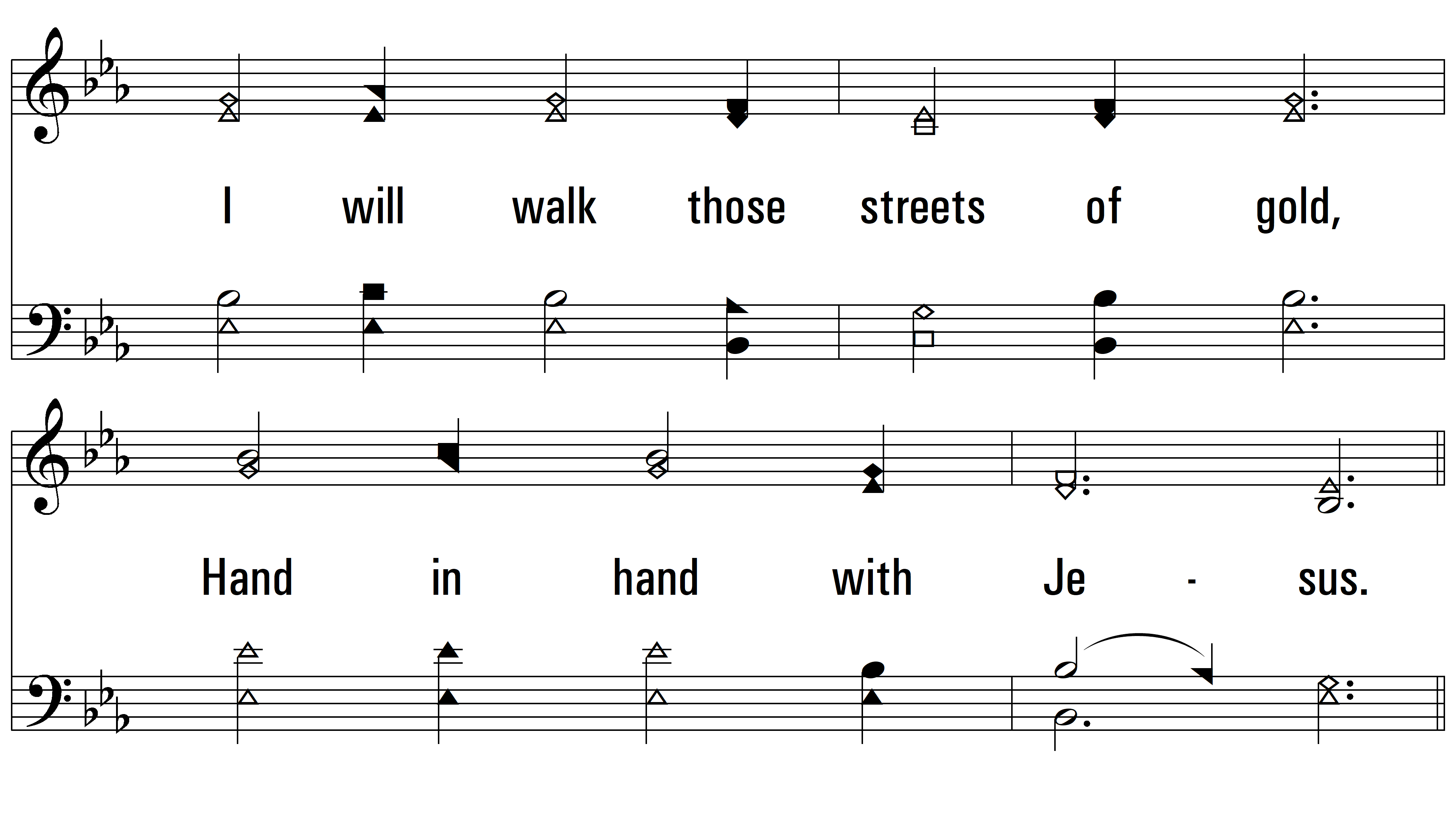 vs. 4
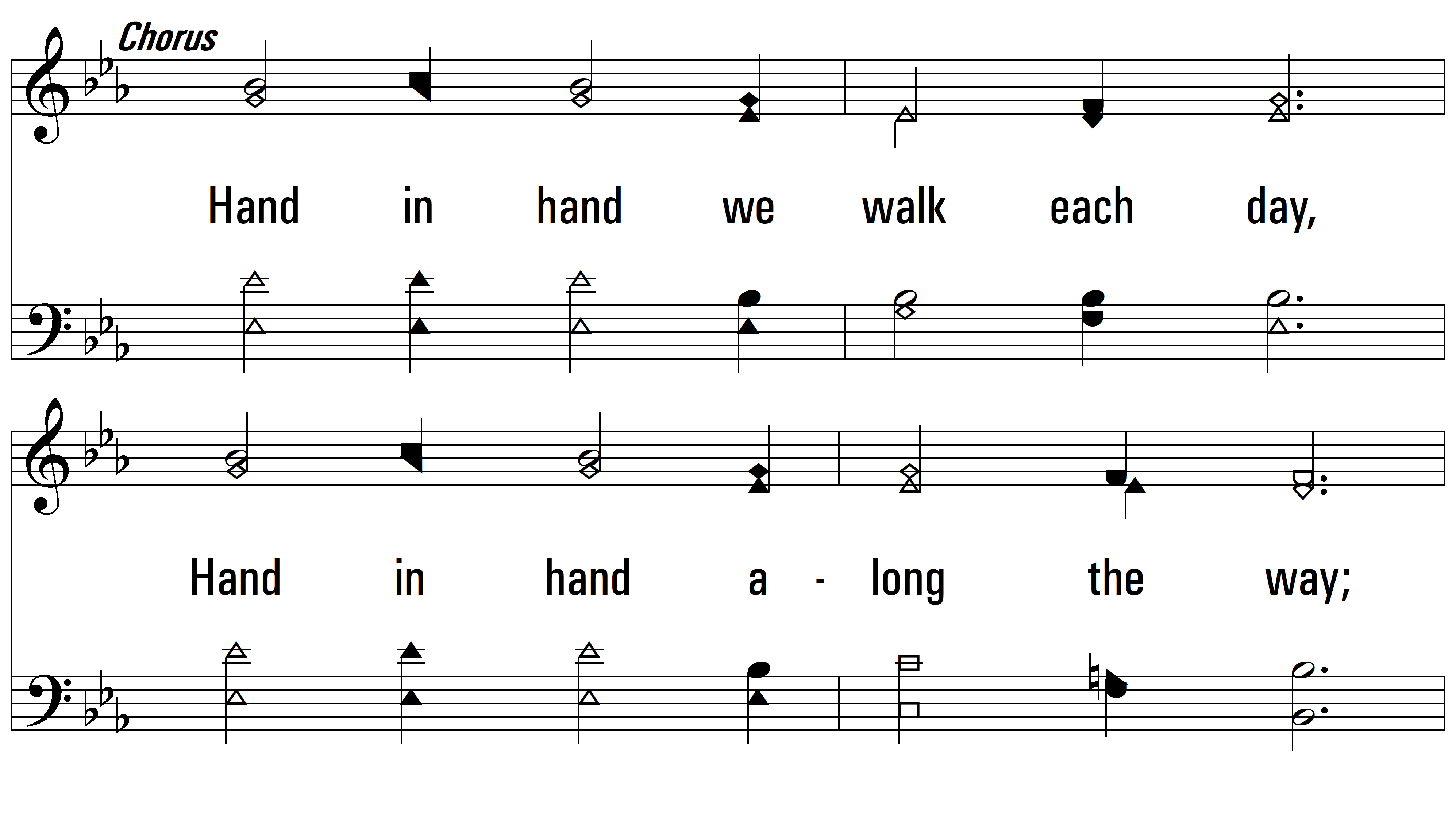 vs. 4
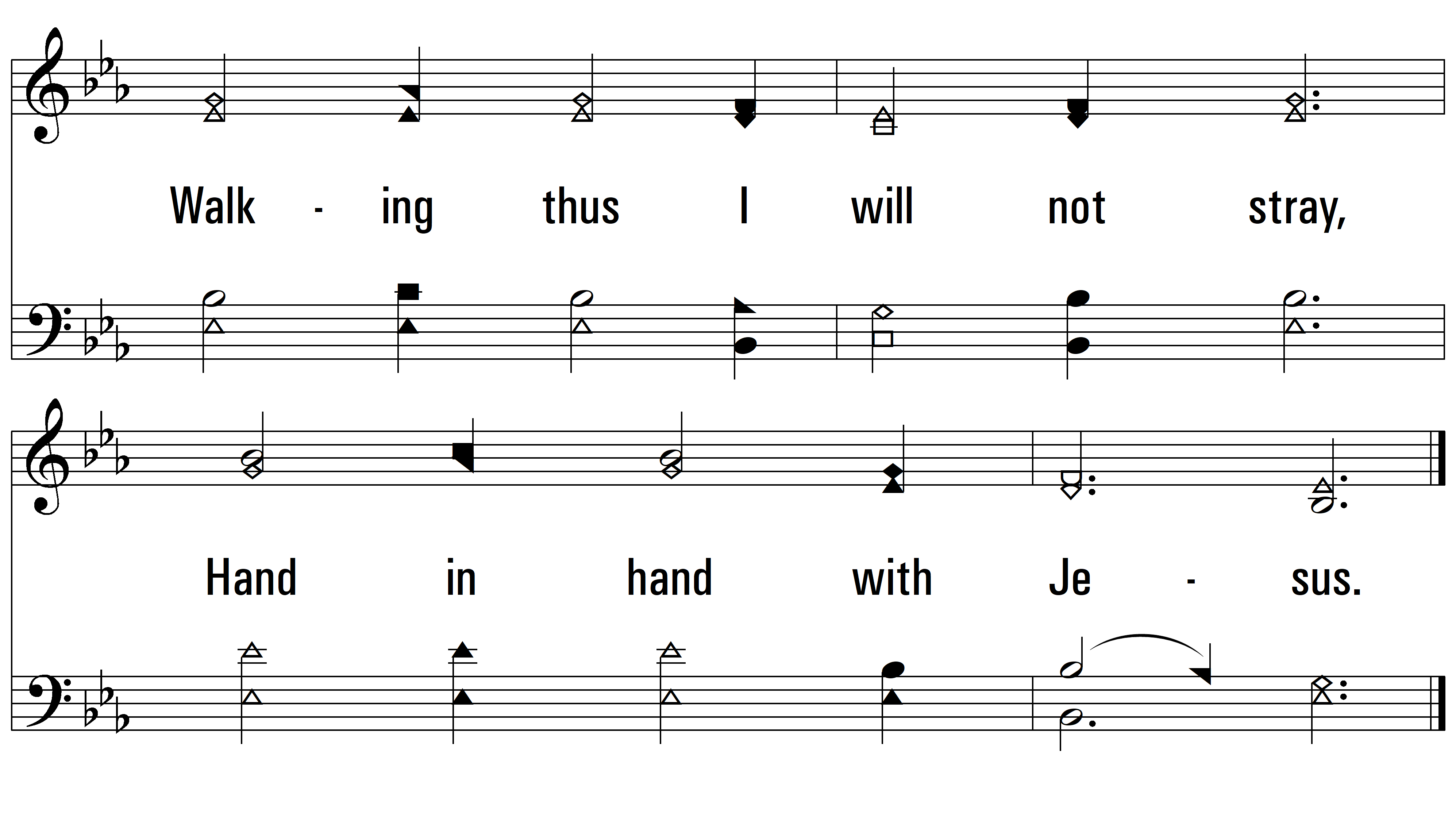 END
PDHymns.com
vs. 4